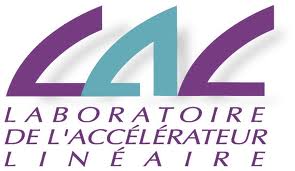 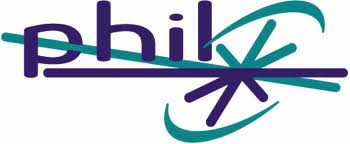 Image Software Acquisition for Analysis Particule Accelerator (ISAAPA)
http://phil.lal.in2p3.fr/spip.php?article163
Emilienne Mandag1, Julien Brossard2, Vincent Chaumat1
1 LAL, 2 APC
Journée PHIL						             30 Janvier 2013
Plan
Objectifs de l’IHM « ISAAPA »
 Choix de l’outil de programmation
 Présentation des appareils de mesure pilotés
 Principe de fonctionnement de ISAAPA
 Interface ISAAPA
 Perspectives du logiciel
Conclusions
Journée PHIL - 30 Janvier 2013					E. Mandag
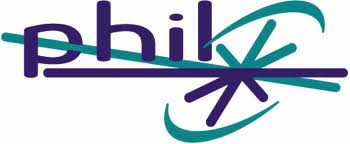 Objectifs de l’IHM « ISAAPA »
Créer un outil de caractérisation du faisceau issu des éléments de diagnostics disponibles sur la ligne faisceau de PHIL
(IHM: Interface Homme Machine)
Mesure en temps réel:
Aide au réglage lors des « runs »
Estimation  des caractéristiques du faisceau
Post-traitement:
Traitement des images issues de précédents « runs »
Estimation  des caractéristiques du faisceau
Journée PHIL - 30 Janvier 2013					E. Mandag
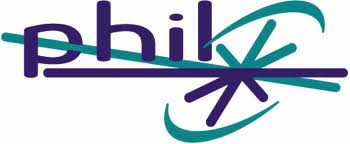 Objectifs de ISAAPA
Créer un outil de caractérisation du faisceau issu des éléments de diagnostics disponibles sur la ligne faisceau de PHIL
Regroupement de plusieurs outils:
L’ acquisition des images issues de caméras --> 1 logiciel
Le pilotage des roues à densité --> 2 logiciels selon le type de RDO
Le pilotage du miroir télécommandé --> 1 logiciel
Uniformisation et création d’une interface unique
Journée PHIL - 30 Janvier 2013					E. Mandag
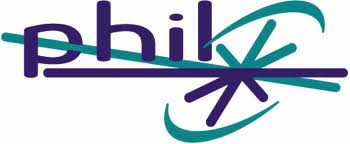 Choix de l’outil de programmation
Création d’une interface unique
Regroupement de plusieurs outils en un seul
---> Choix de Labview: Version 8.6.1
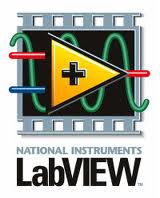 Programmation graphique et intuitive
Notions de programmation en labview
Existence de drivers 
Outil utilisé pour la création d’IHM
- Piloter des appareils de mesure
- Acquérir les données
Journée PHIL - 30 Janvier 2013					E. Mandag
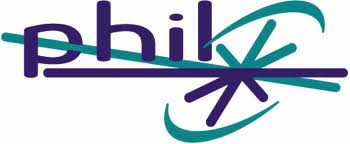 Présentation des appareils de mesure
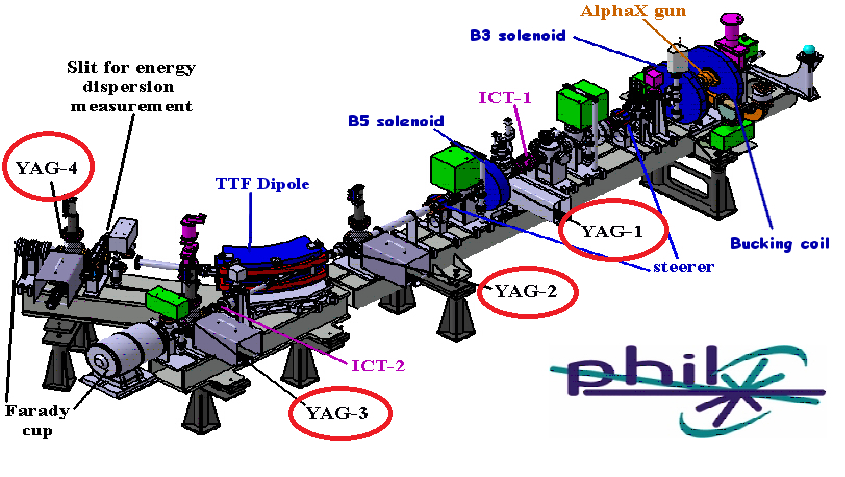 Eléments de diagnostics: 
Caméras  et des systèmes optiques associés
Roues à densité optique
Journée PHIL - 30 Janvier 2013					E. Mandag
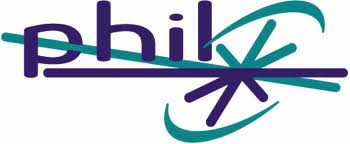 Présentation des appareils de mesure
Caméra YAG
Matrix Vision
6 stations de mesures
2 familles (S120aG, S123G)
Résolution optique:
S120aG: 640*480
S123G: 1360*1024
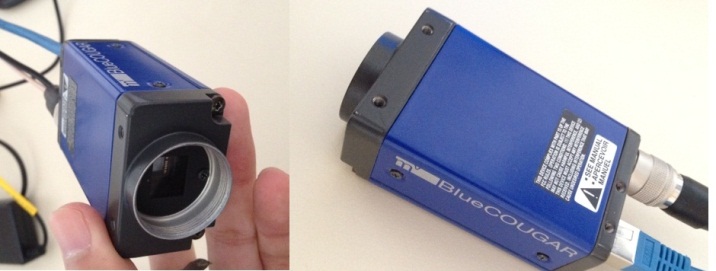 Roues à densité optique 
Thorlabs
4 RDO
2 familles (FW103M, FW213B)
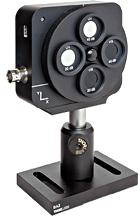 Emplacement DO
Piloter via le logiciel labview 
pour l’acquisition des images
http://phil.lal.in2p3.fr/spip.php?article126
Journée PHIL - 30 Janvier 2013					E. Mandag
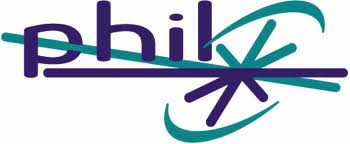 Présentation des appareils de mesure
Système de montage des stations de mesure
Station YAG 1
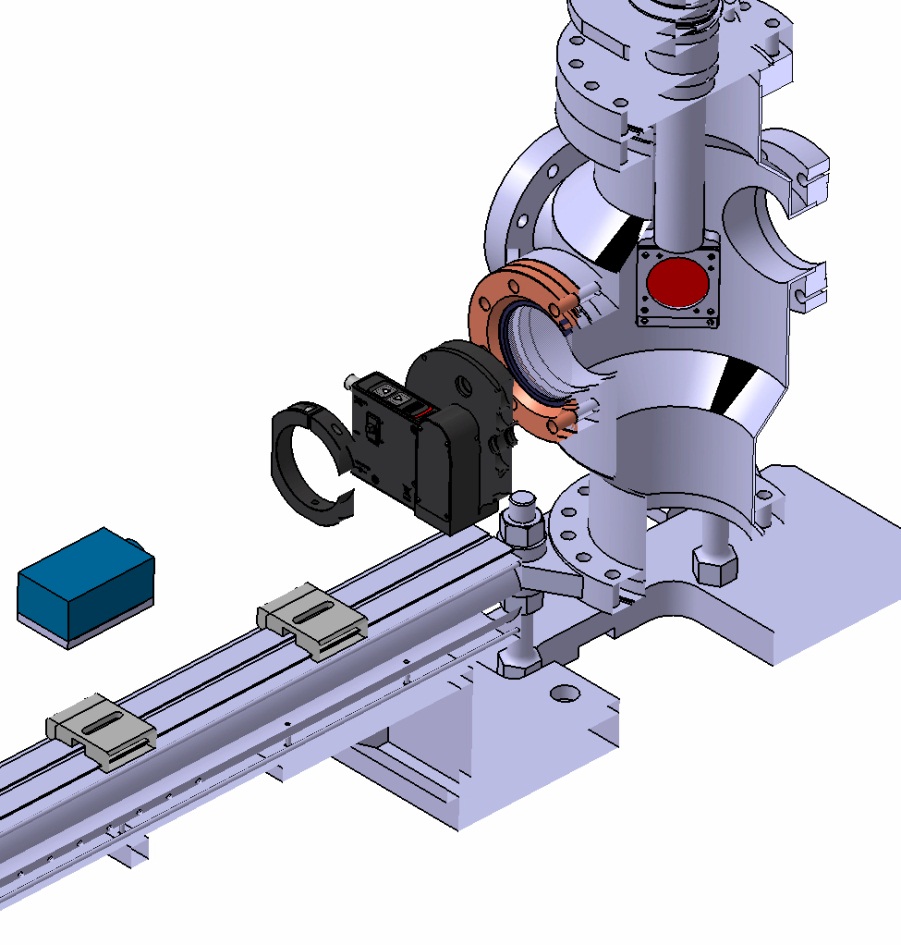 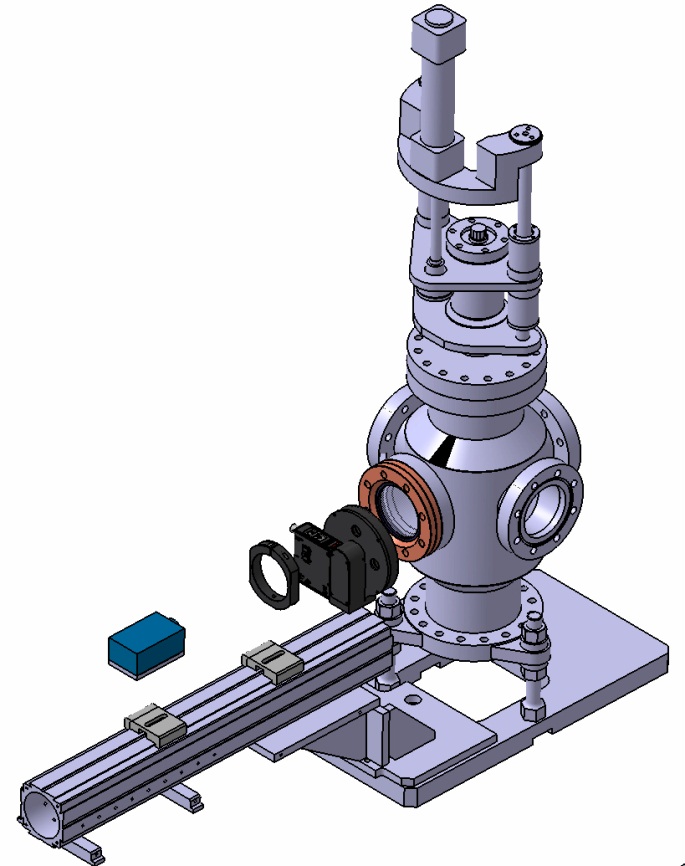 Lumière fluo par émission
Trajet du faisceau d’e-
Projeté du faisceau d’e-
Journée PHIL - 30 Janvier 2013					E. Mandag
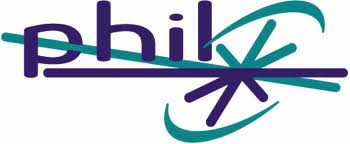 Présentation des appareils de mesure
Système de montage des stations de mesure
Stations YAG 2, 3, 4
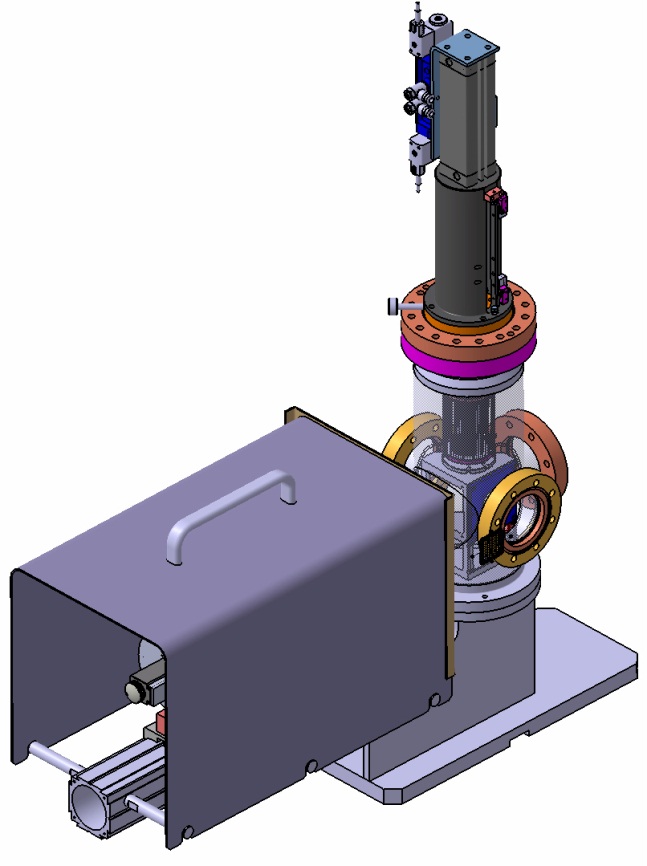 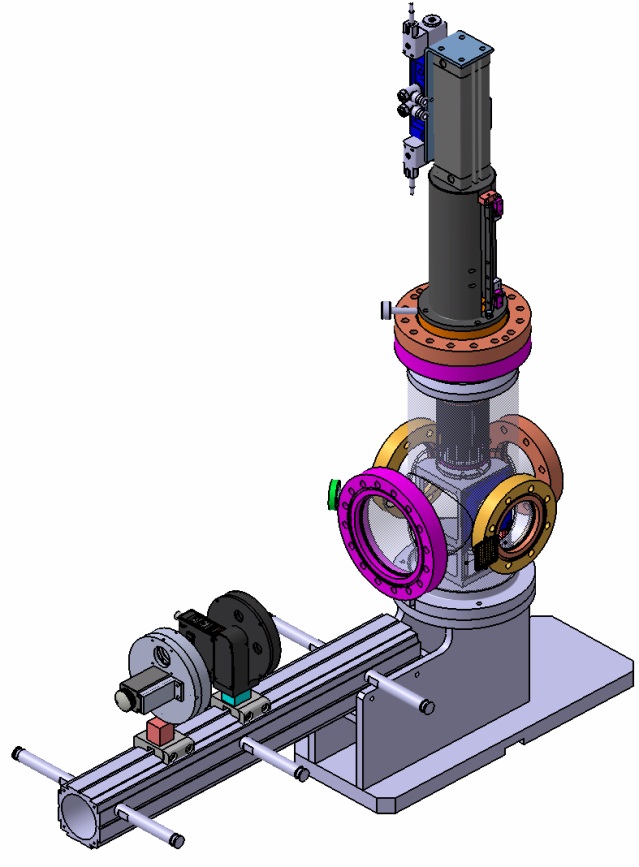 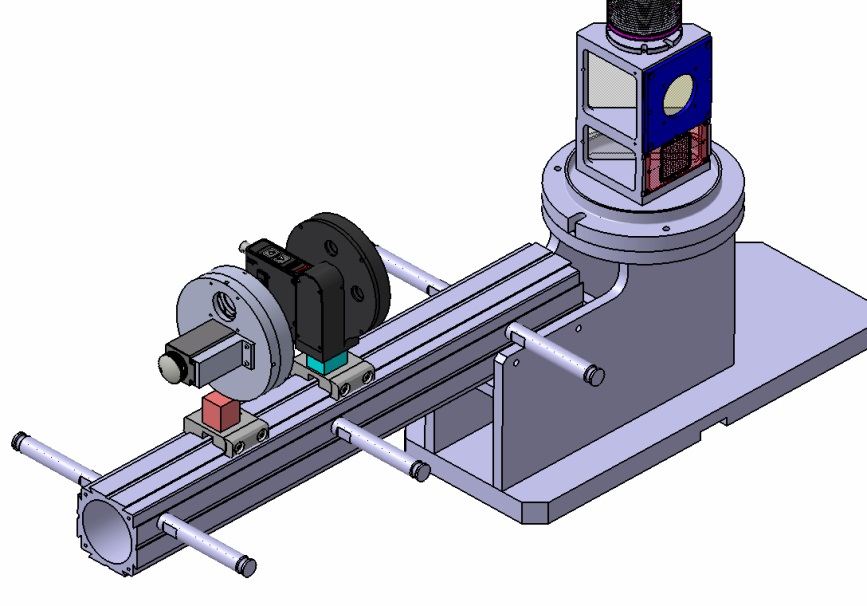 Lumière fluo par réflexion sur miroir
Trajet du faisceau d’e-
Projeté du faisceau d’e-
Journée PHIL - 30 Janvier 2013					E. Mandag
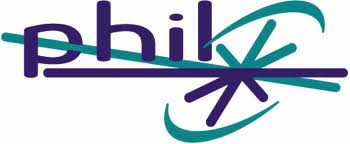 Présentation des appareils de mesure
Système de montage des stations de mesure (Photos)
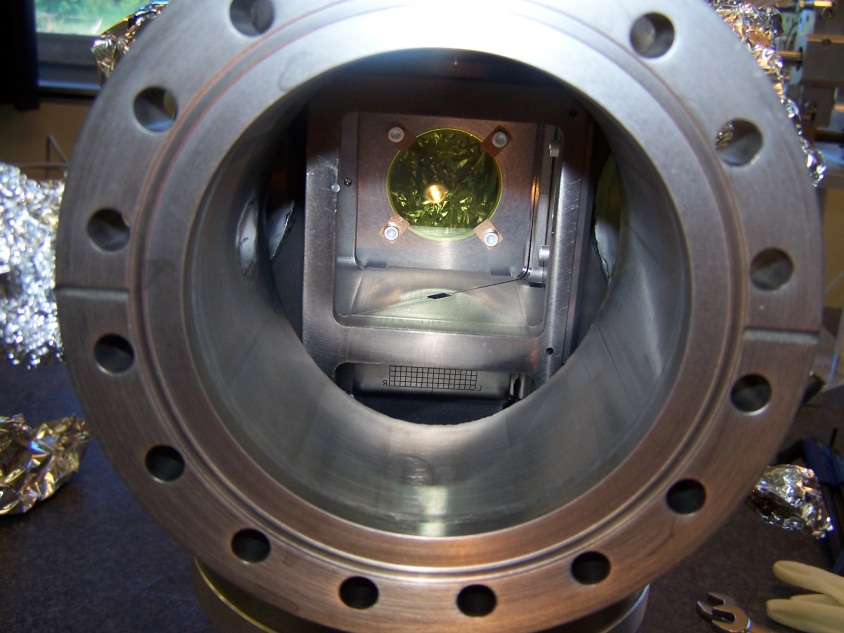 Stations YAG 2, 3, 4
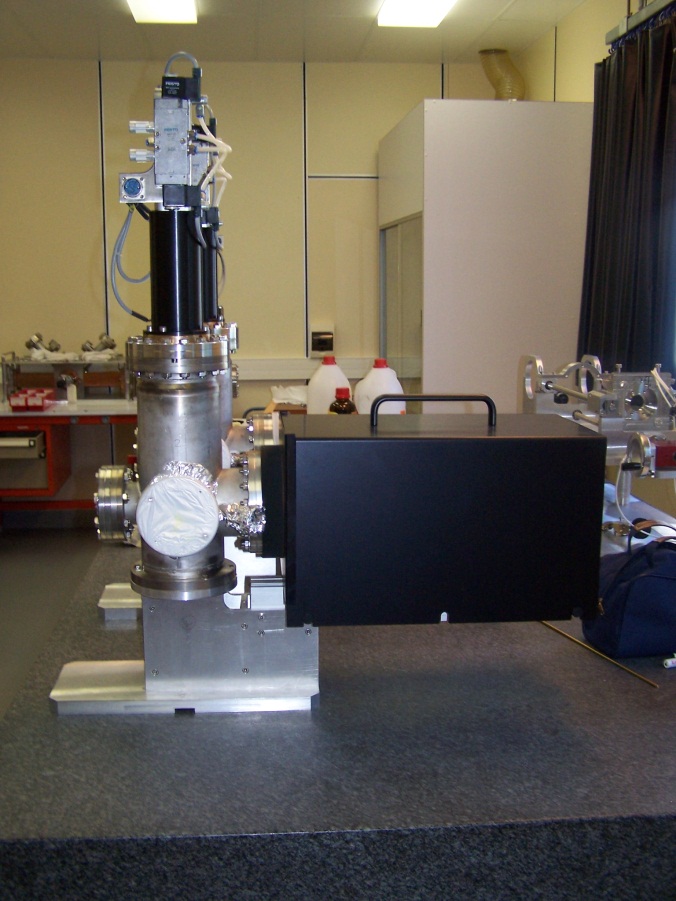 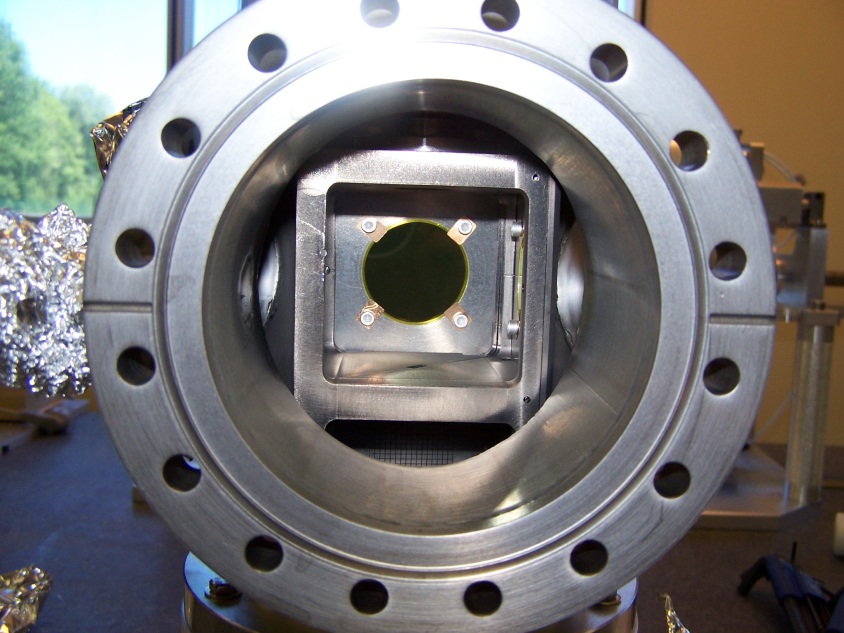 Journée PHIL - 30 Janvier 2013					E. Mandag
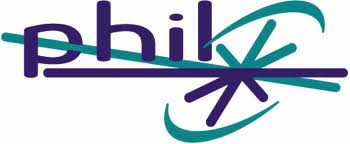 Principe de fonctionnement de ISAAPA
Détection des caméras opérationnels
Liste des stations disponibles et utilisables
Caractéristiques de la station et la RDO associé
Choix d’une caméra
Centroïde
Coordonnées du centroïde du faisceau
Profil du faisceau
Projection verticale, Projection horizontale
Informations
Dimensions des sigmas H et V
Evaluation du faisceau par fit gaussien
Images faisceau (IB, IT, CO) & stations et RDO
Enregistrement des données
Récap. des conditions et résultats de l’expérience
Fichier de Rapport
Journée PHIL - 30 Janvier 2013					E. Mandag
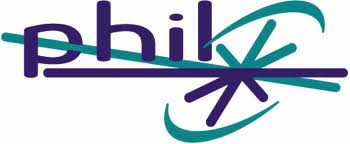 Interface ISAAPA
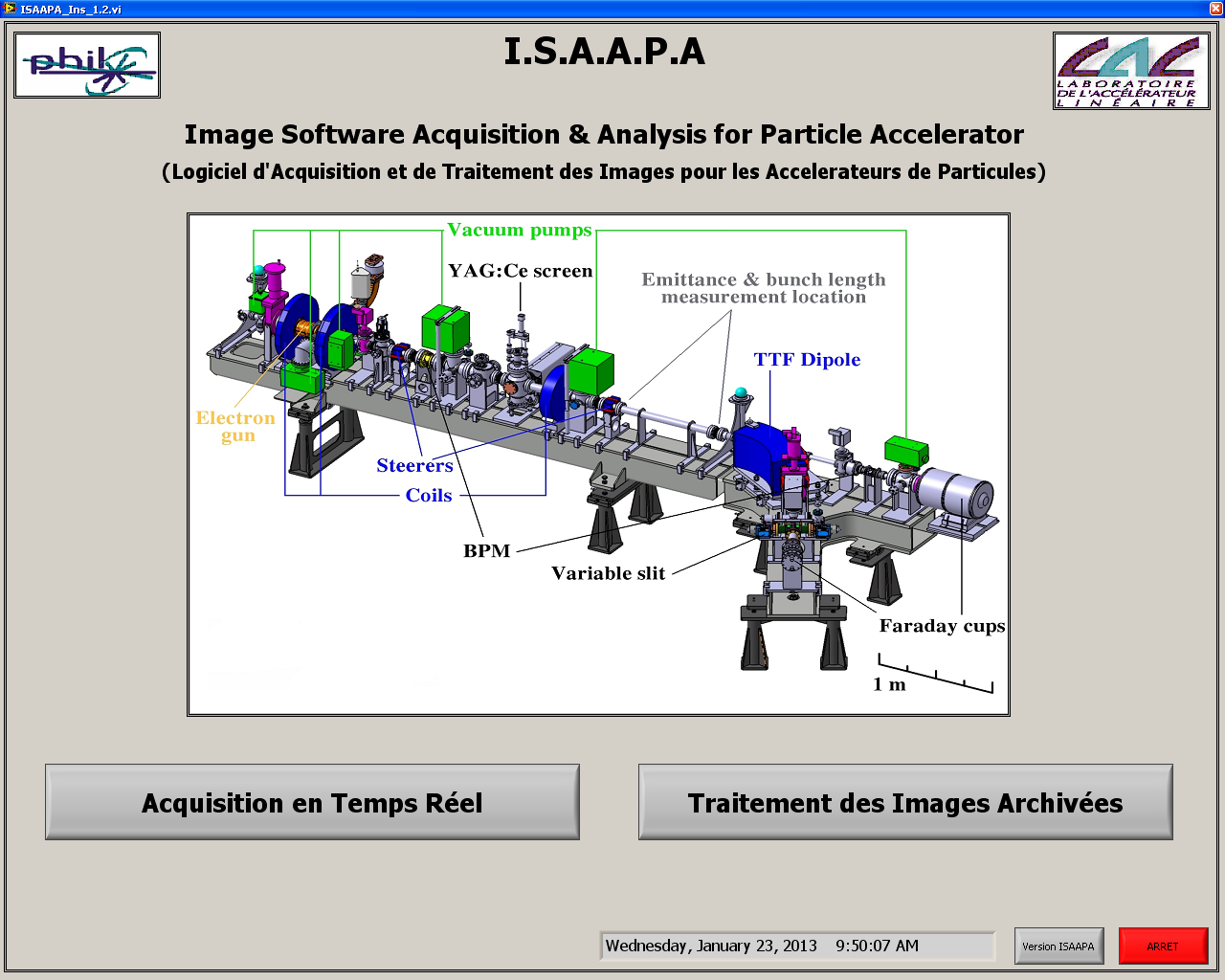 Journée PHIL - 30 Janvier 2013					E. Mandag
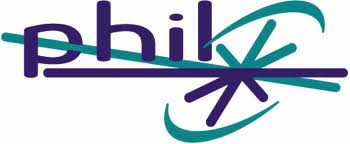 Interface ISAAPA
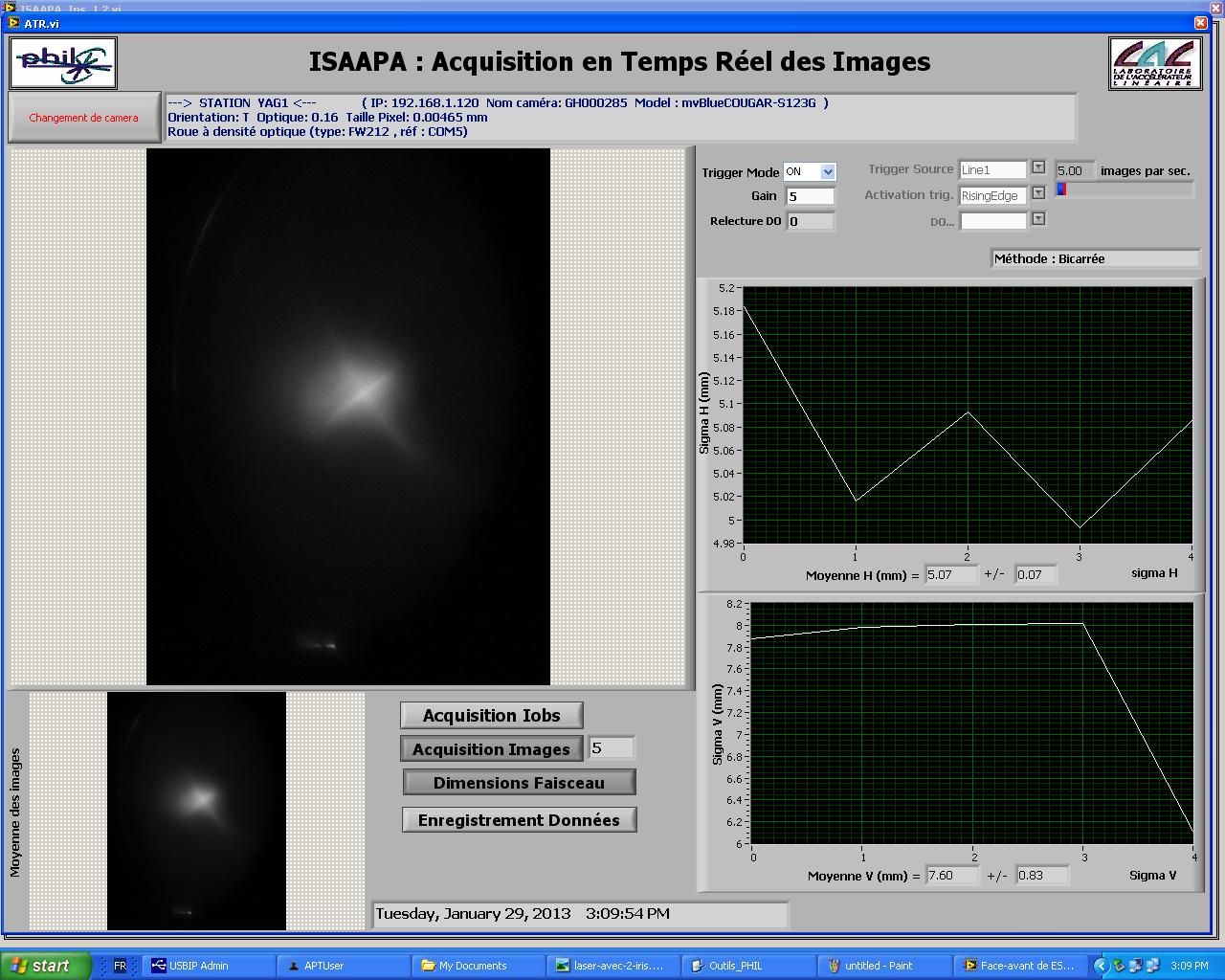 Journée PHIL - 30 Janvier 2013					E. Mandag
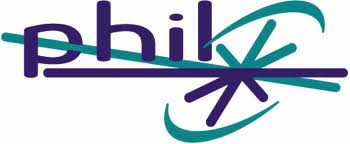 Interface ISAAPA
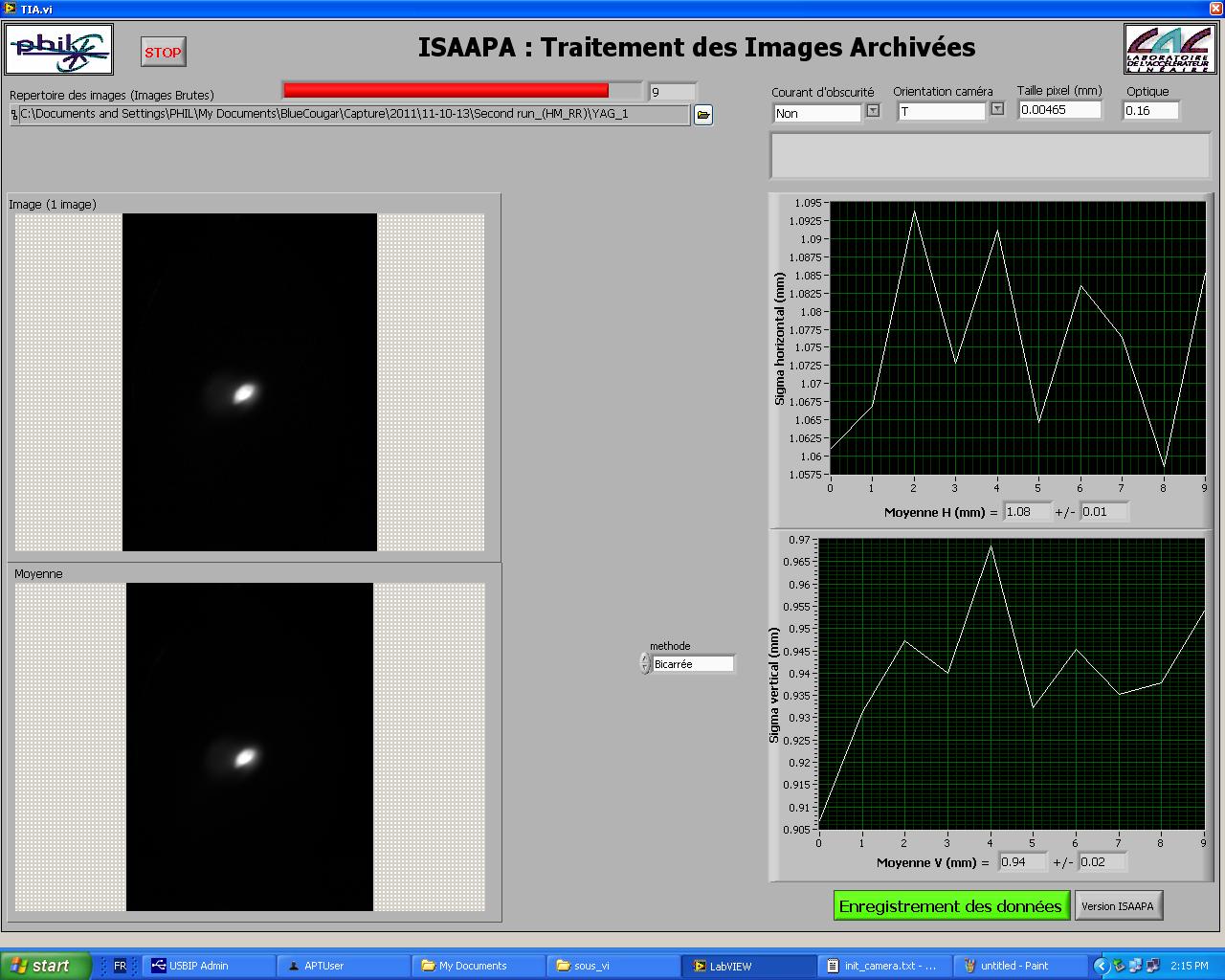 Journée PHIL - 30 Janvier 2013					E. Mandag
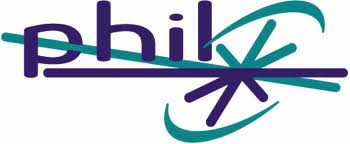 Interface ISAAPA
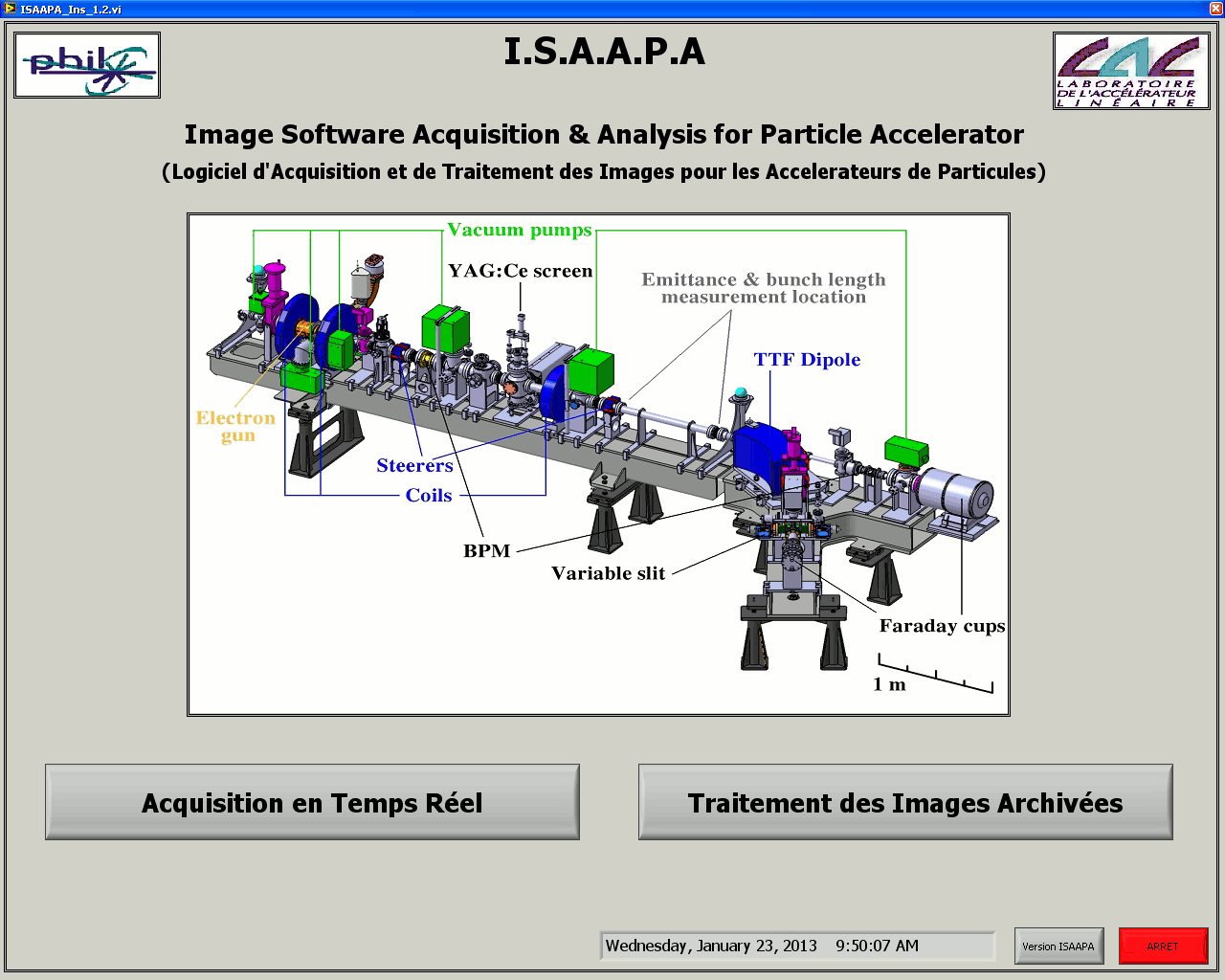 Animation
Journée PHIL - 30 Janvier 2013					E. Mandag
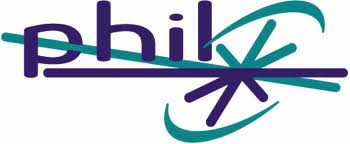 Interface ISAAPA
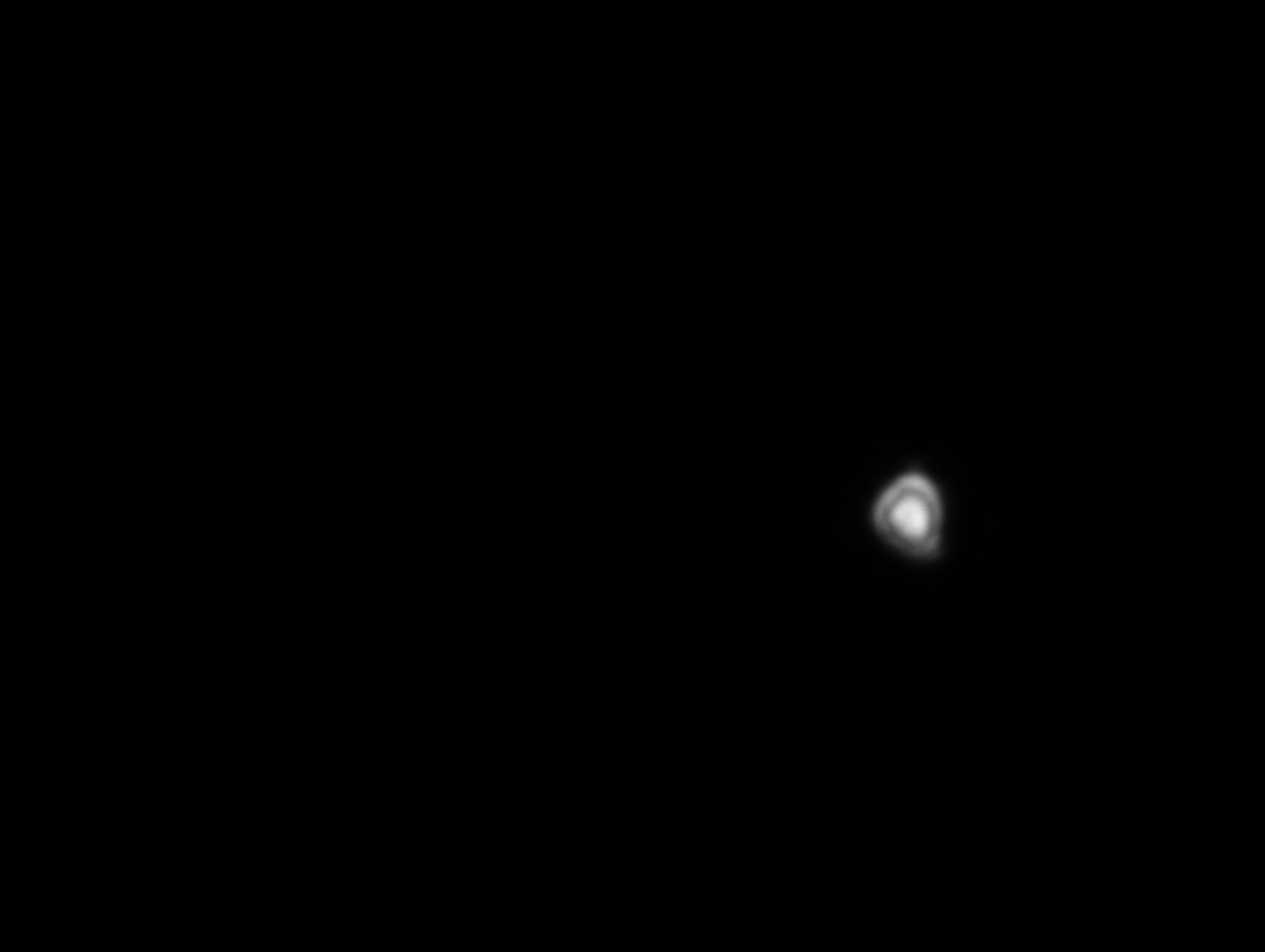 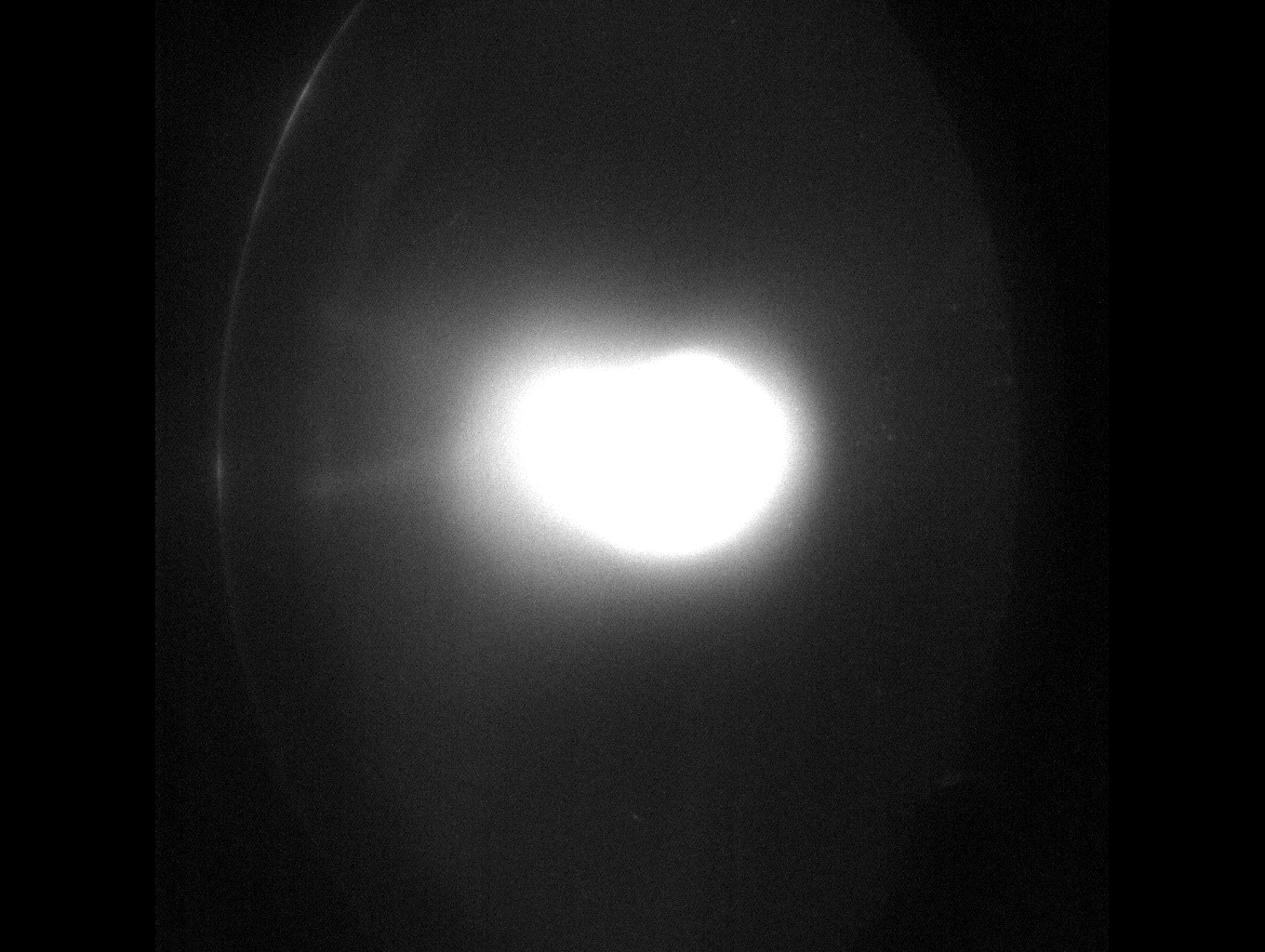 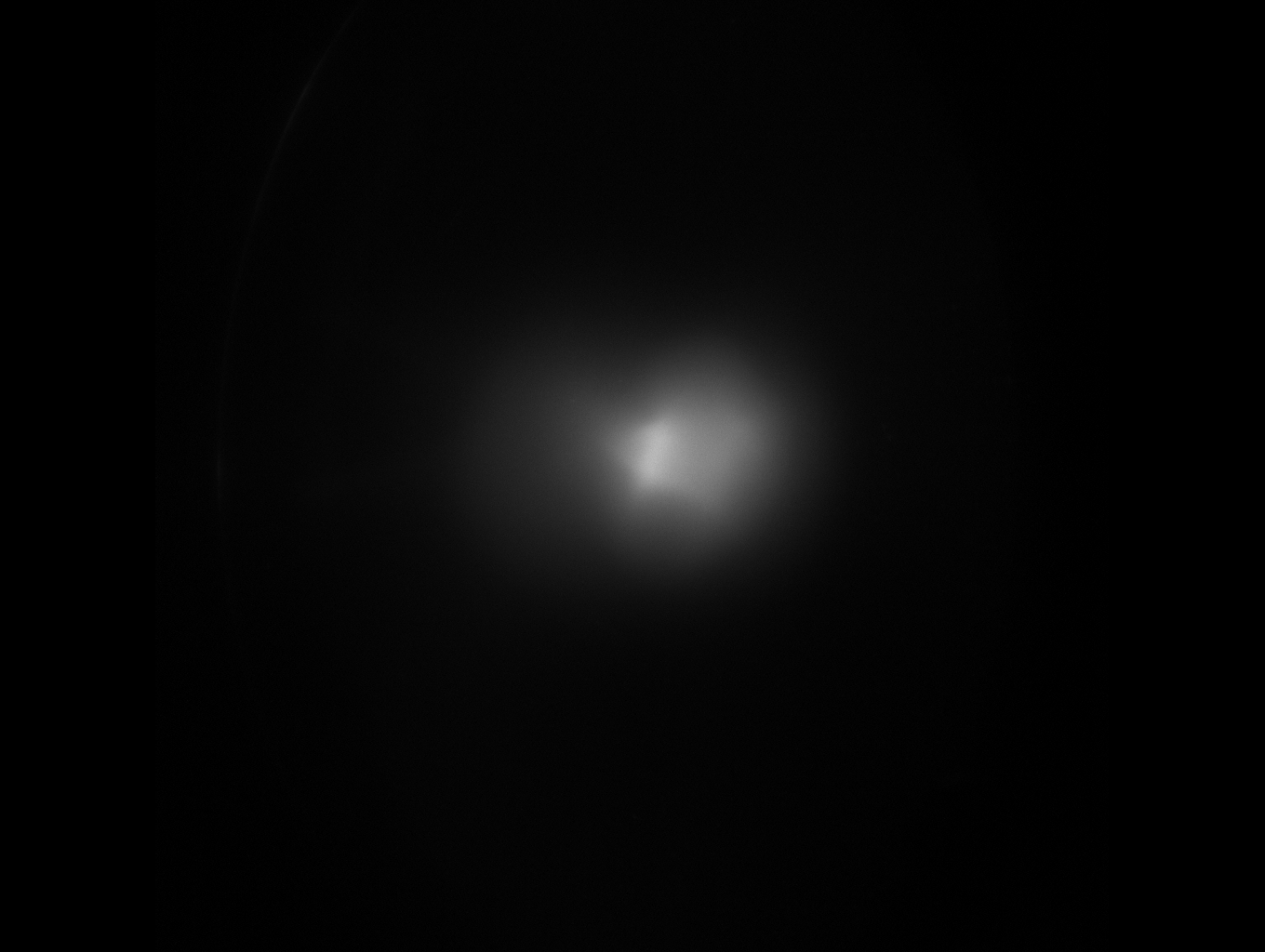 Laser
Yag 1
Yag 1
Quelques images issues de cette interface
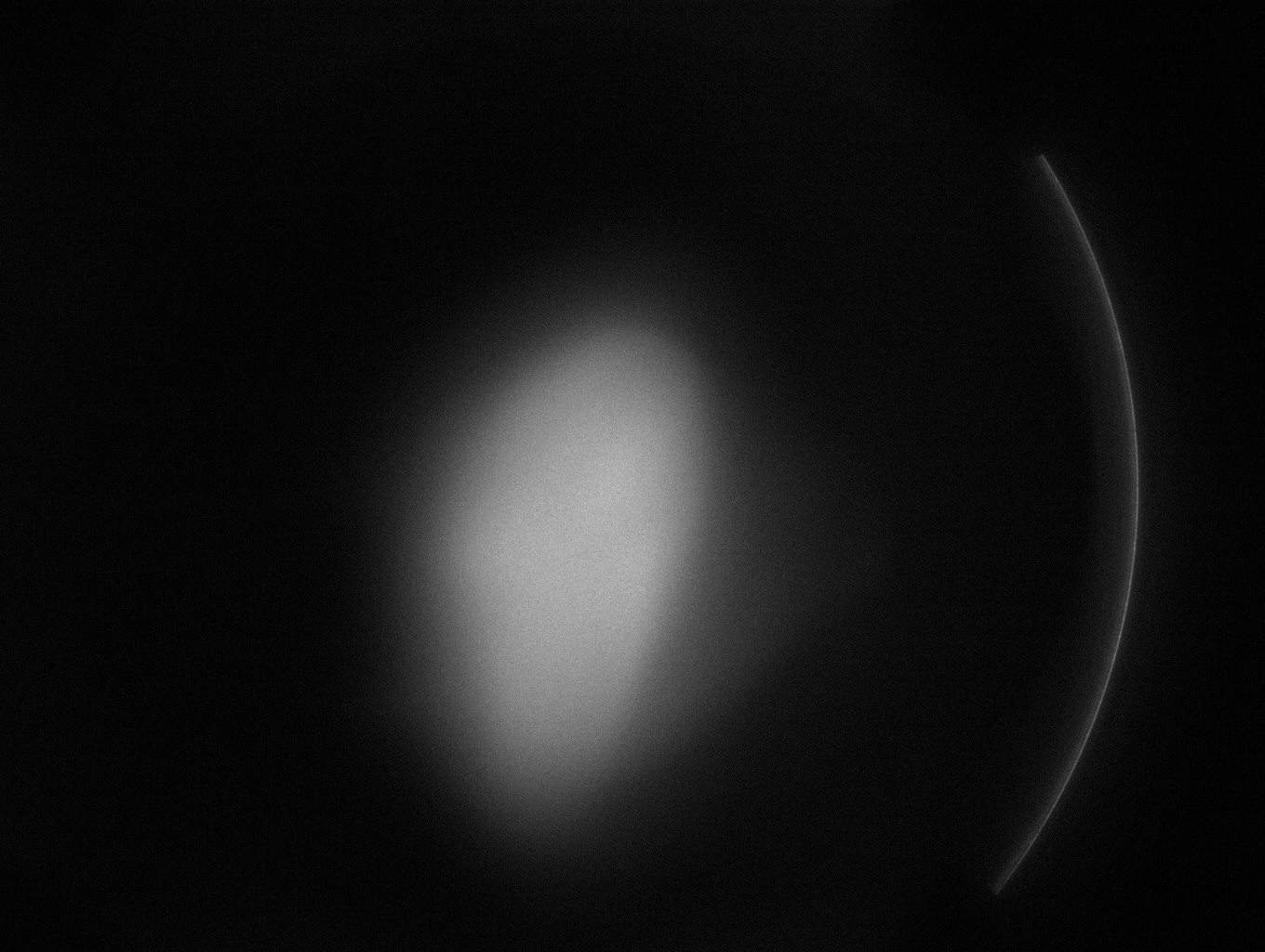 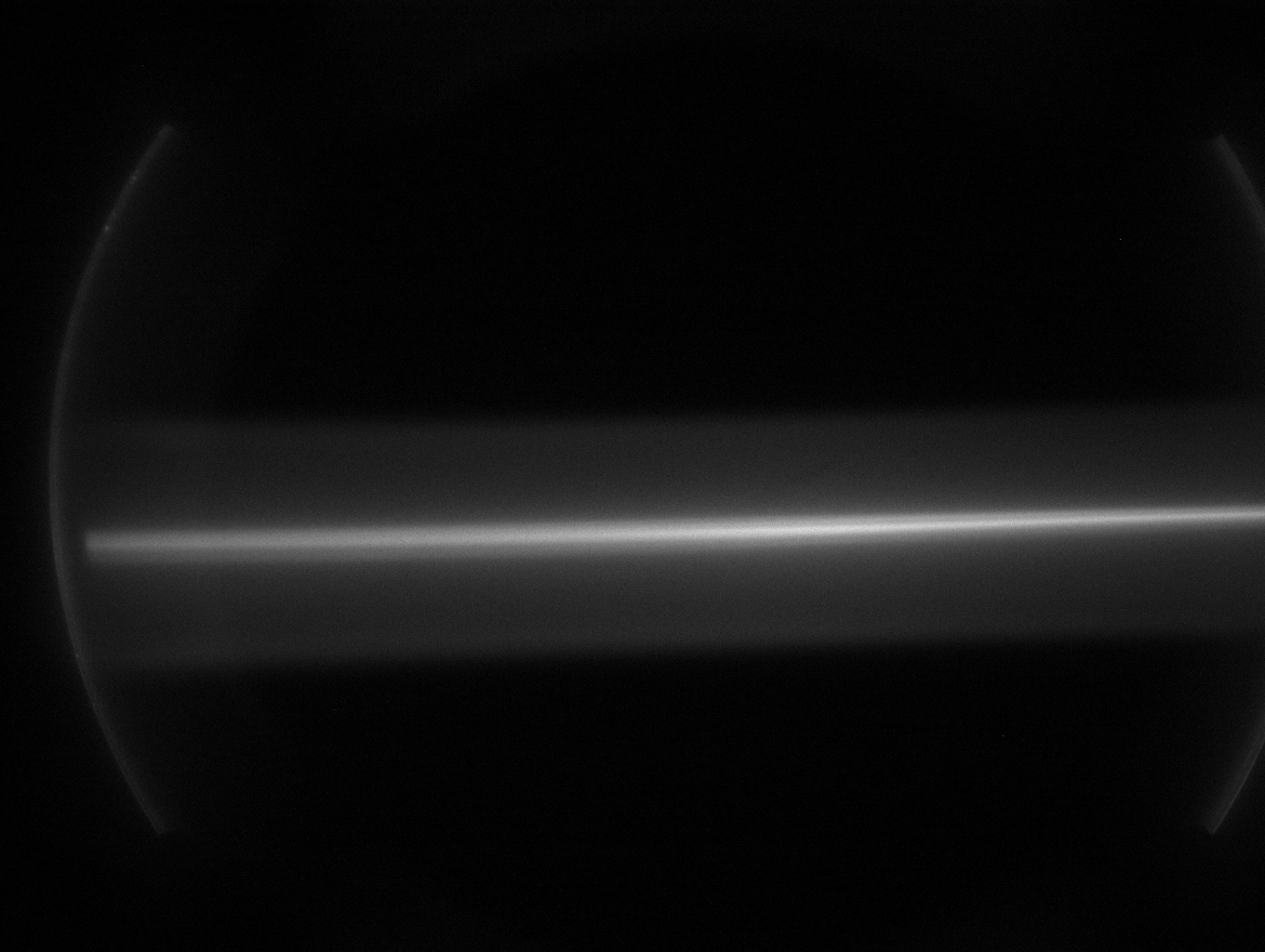 Yag 3
Yag 4
Journée PHIL - 30 Janvier 2013					E. Mandag
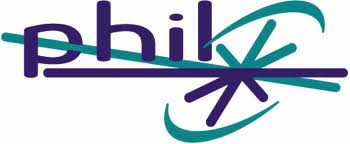 Interface ISAAPA
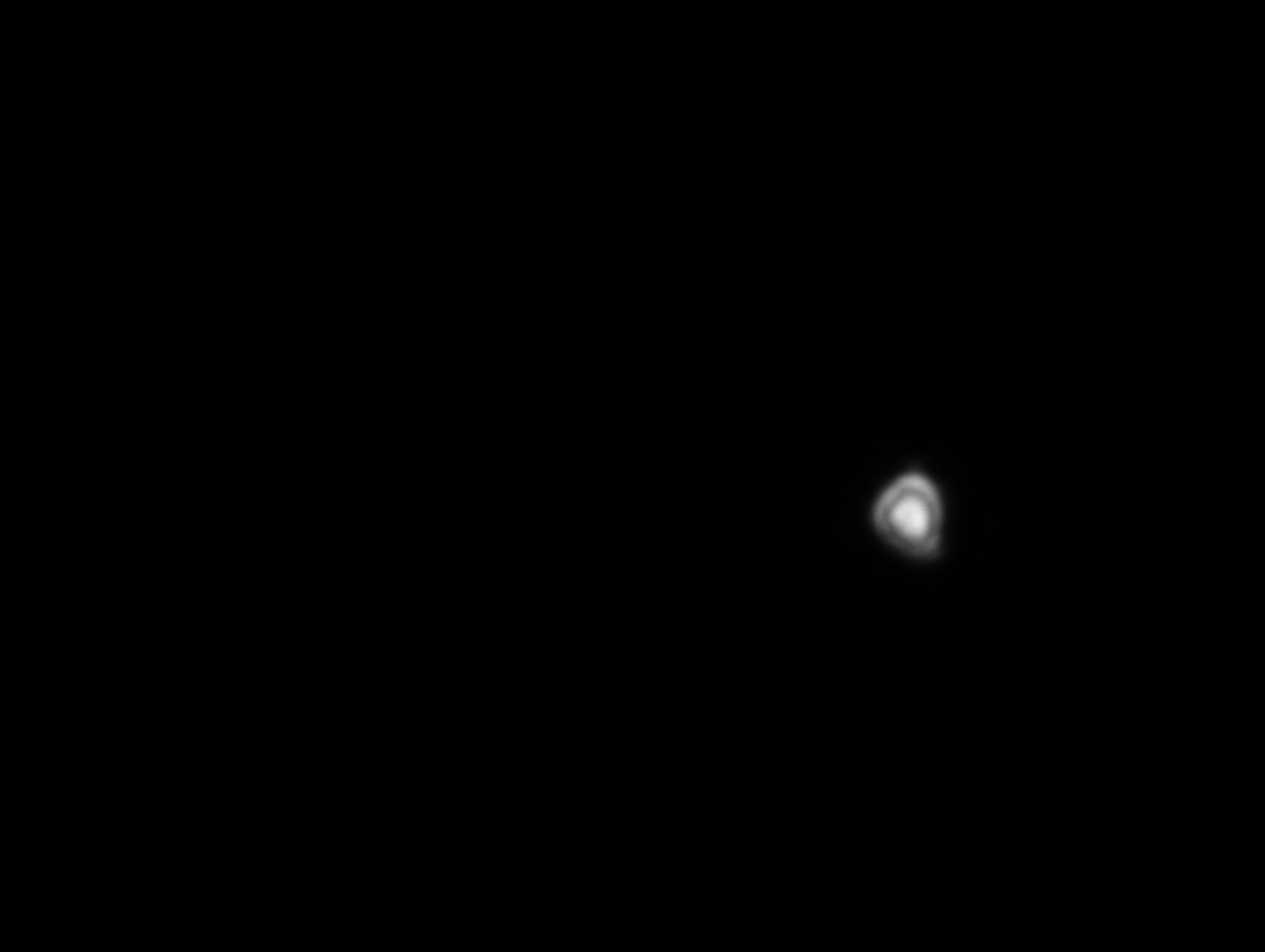 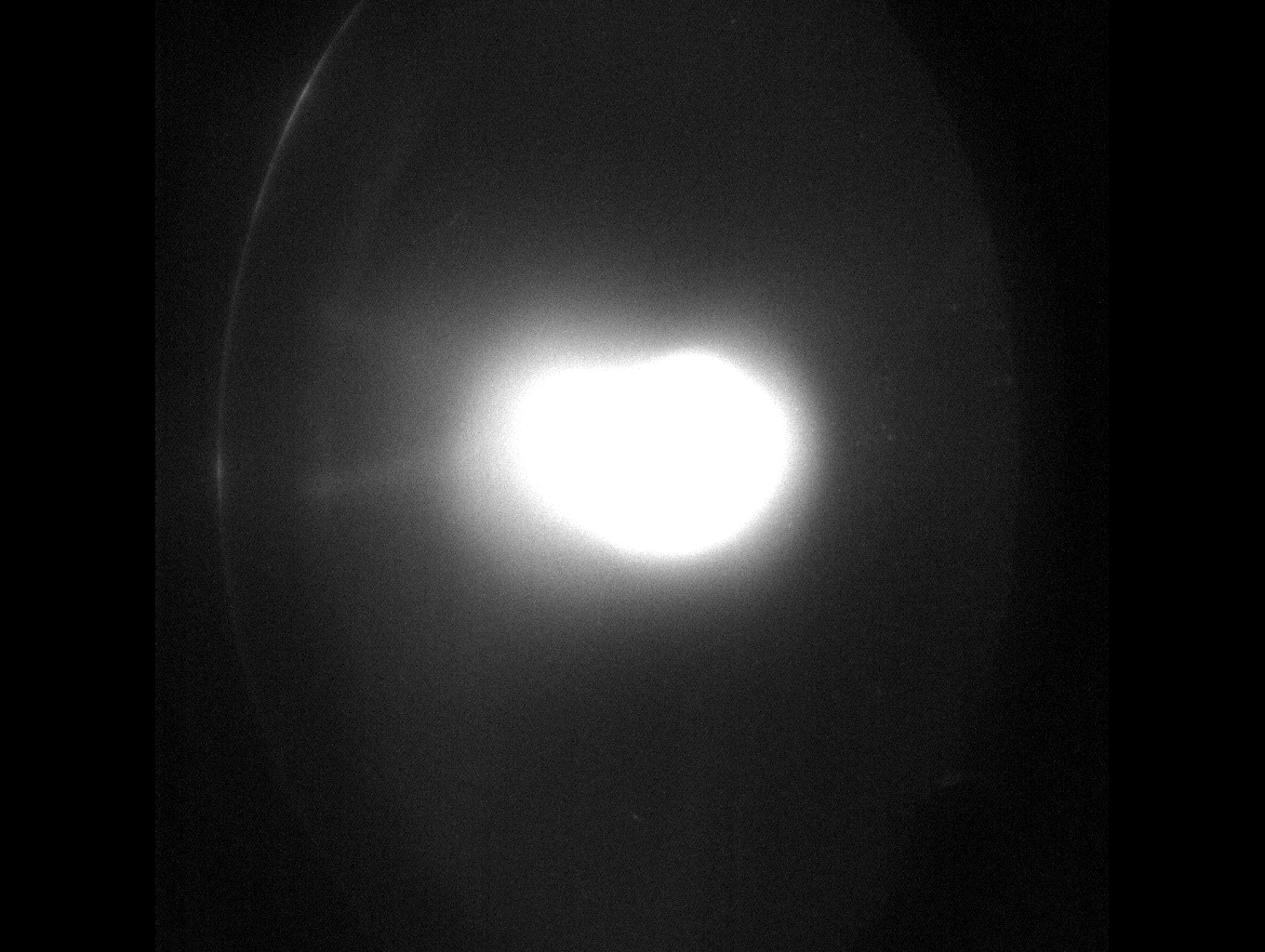 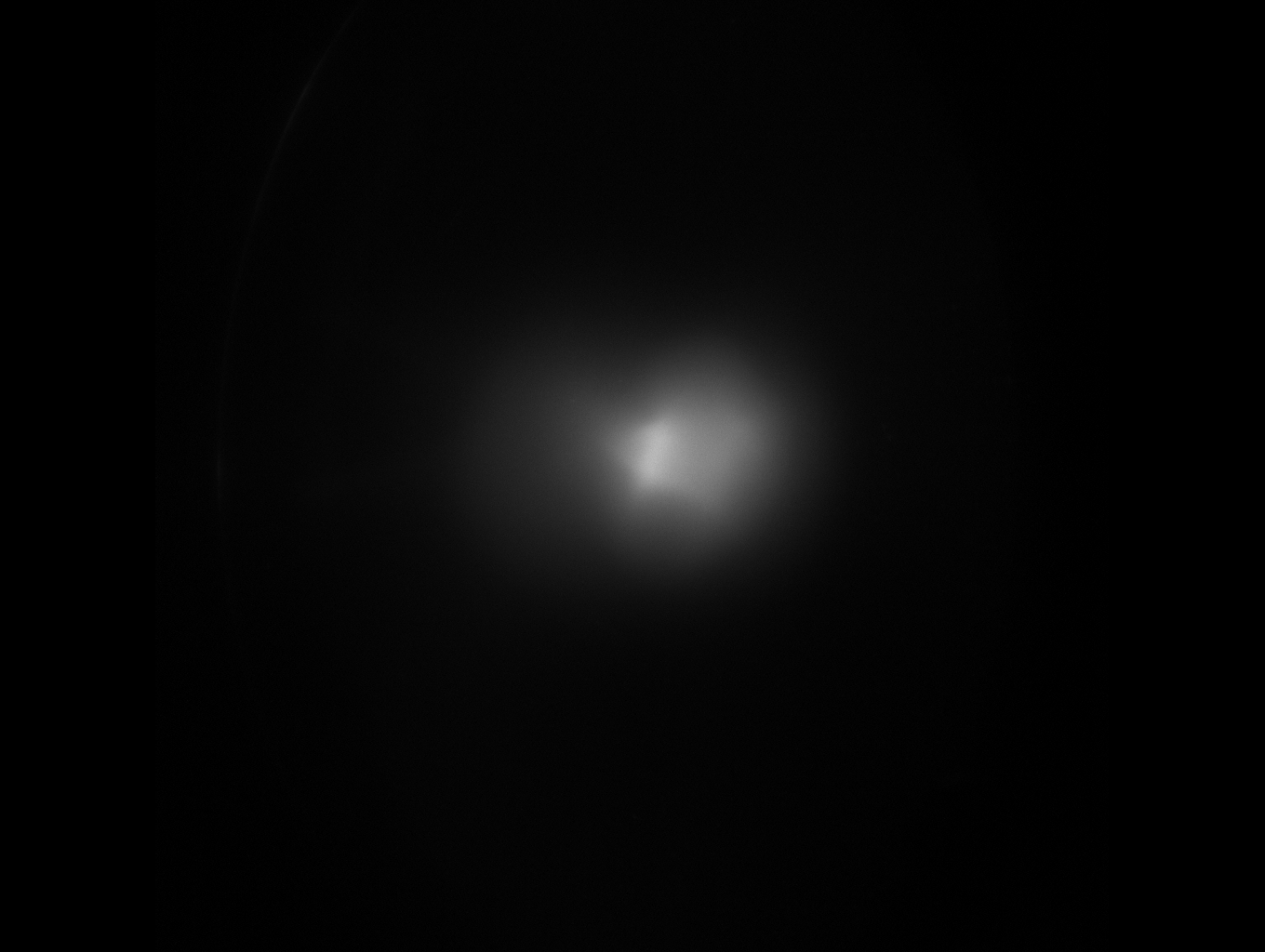 Laser
Yag 1
Yag 1
Quelques images issues de cette interface
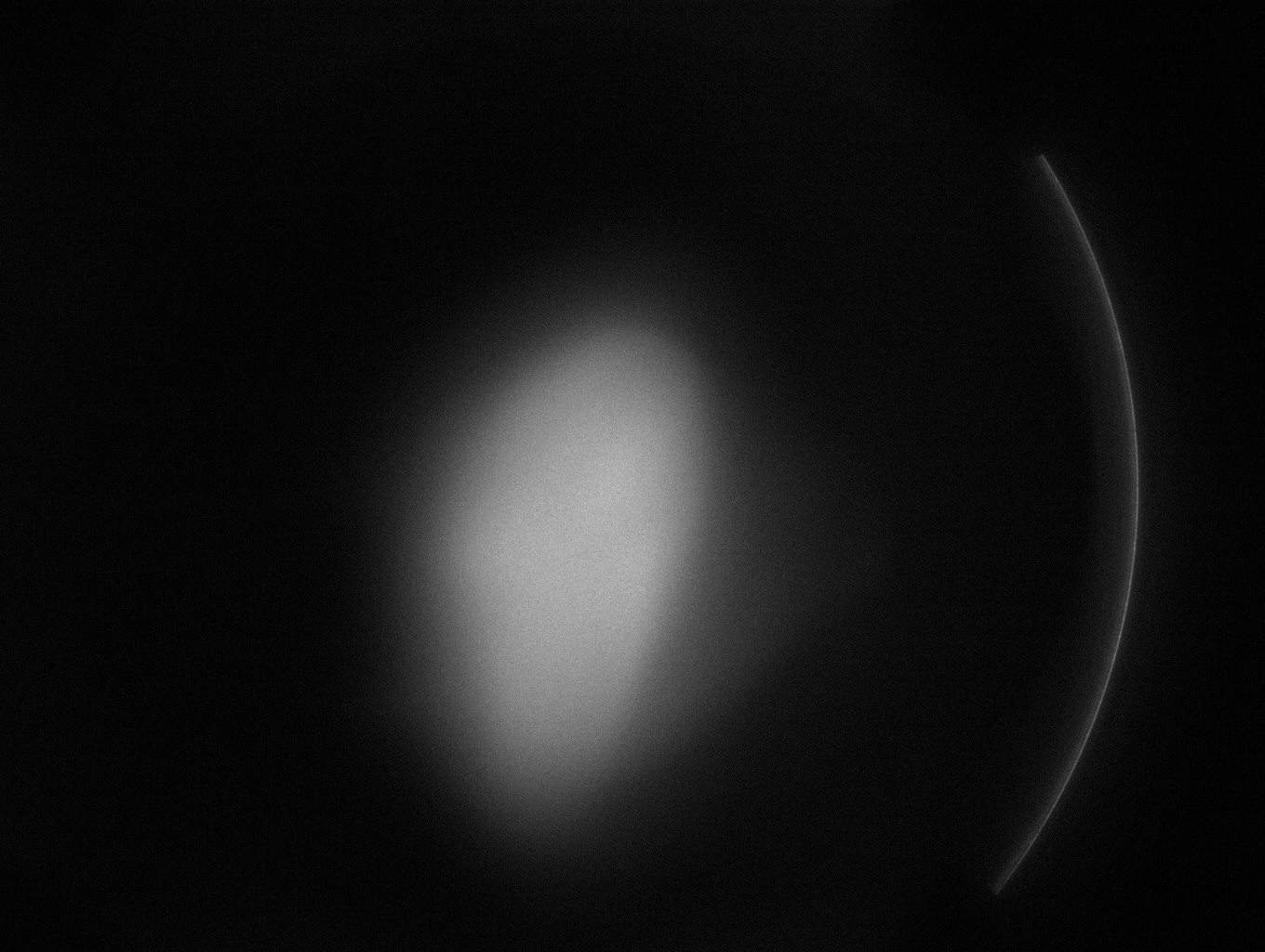 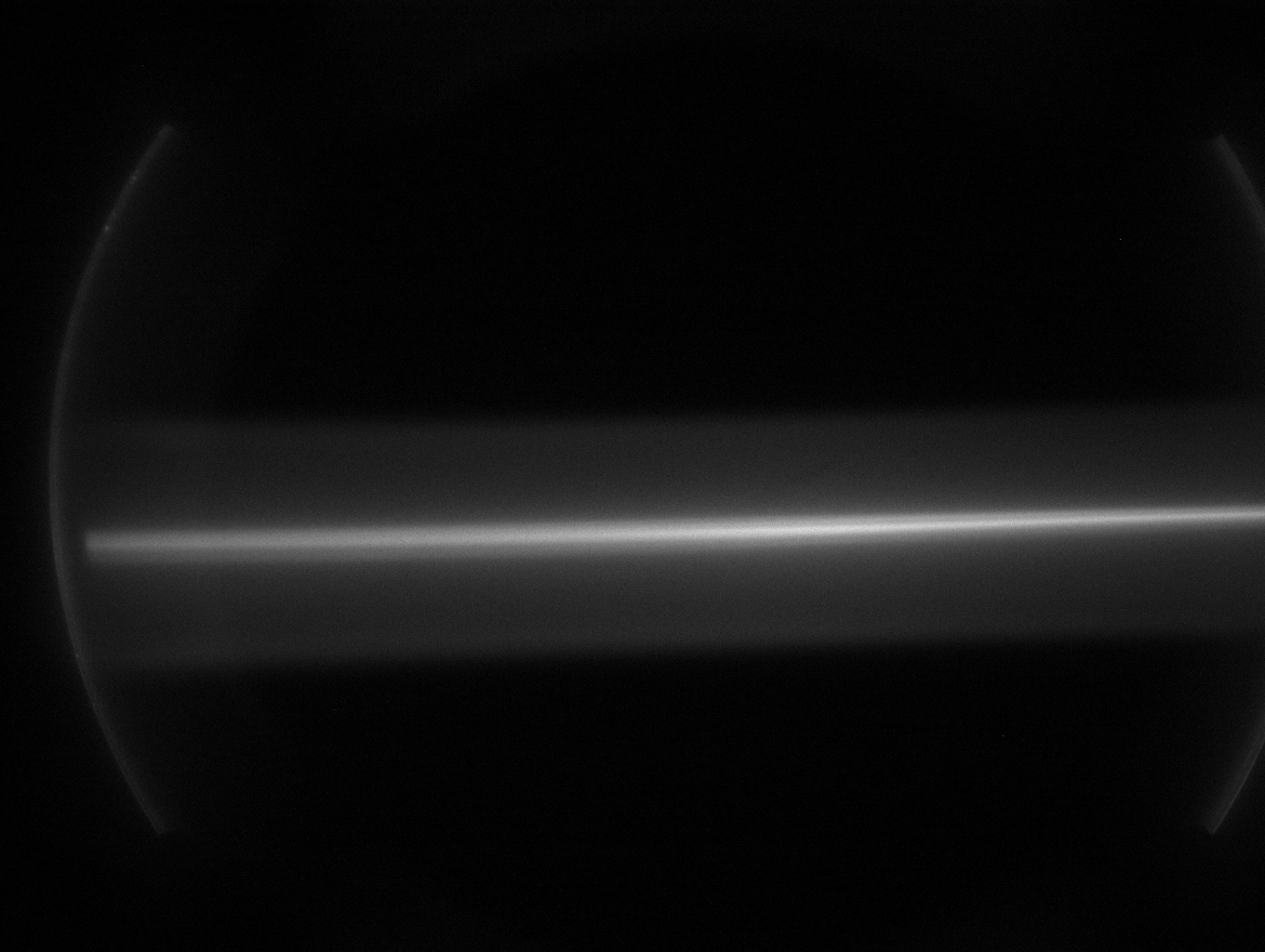 Yag 3
Yag 4
Journée PHIL - 30 Janvier 2013					E. Mandag
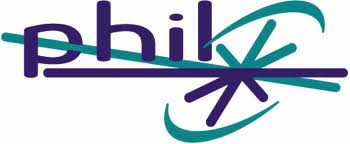 Perspectives du logiciel
Evolutions de la 1ère interface d’ISAAPA:
	- Montage des stations de mesure --> « Aberrations » sur des images 
(ex: bordures des écrans)
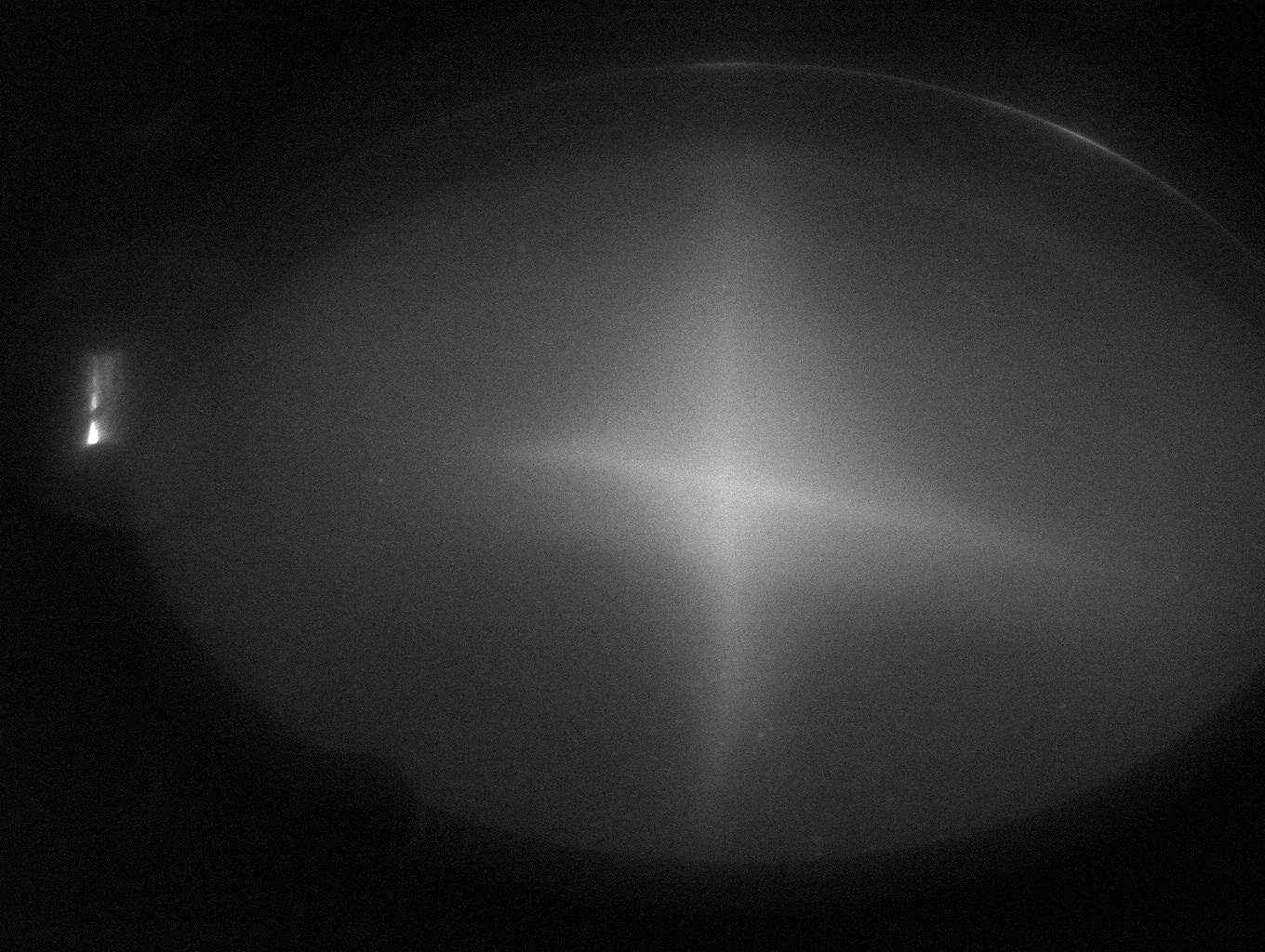 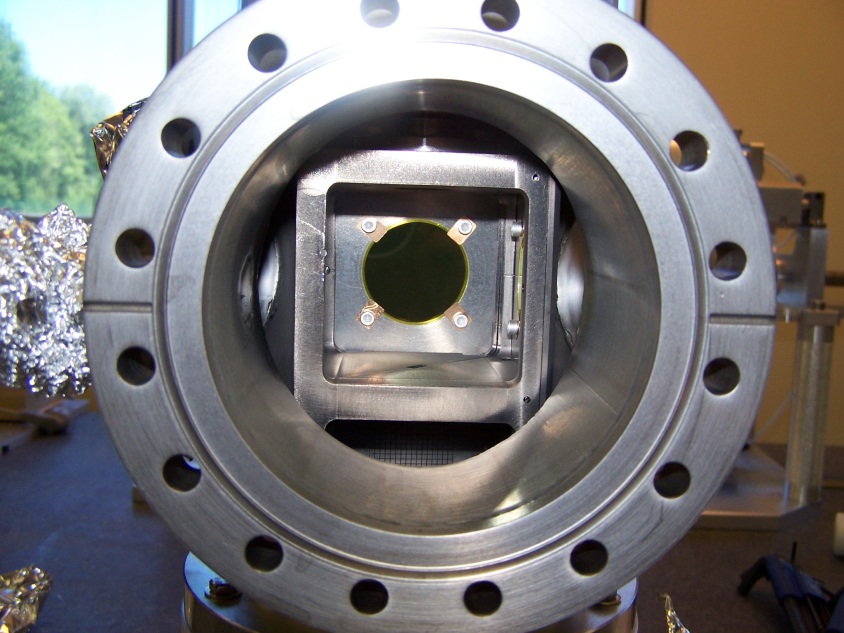 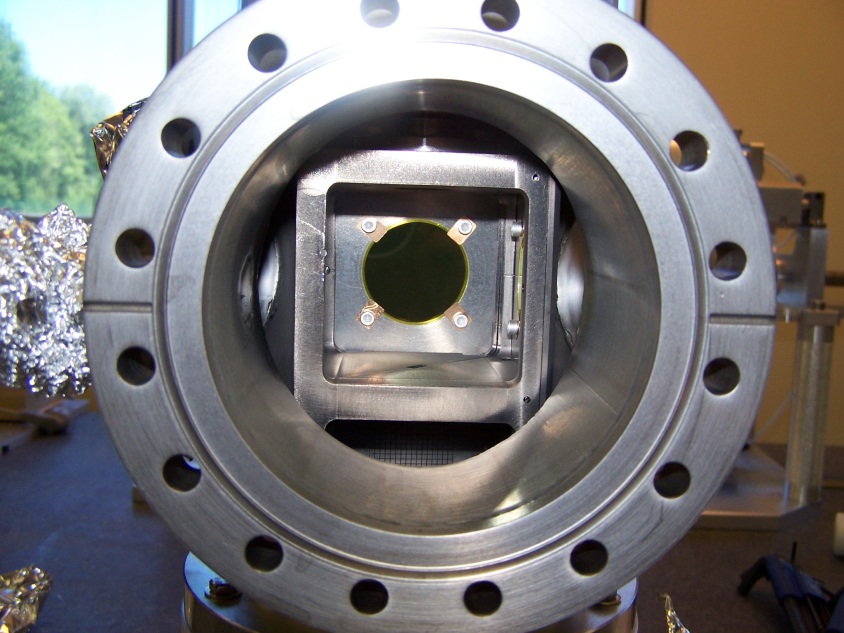 - Profil du faisceau (projections sur les axes)
Créer une Region Of Interest (ROI):
	- Limiter l’effet optique
	- Base pour l’estimation des dimensions
	- Profil du faisceau dans cette ROI
Journée PHIL - 30 Janvier 2013					E. Mandag
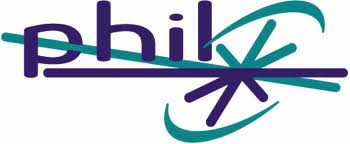 Perspectives du logiciel
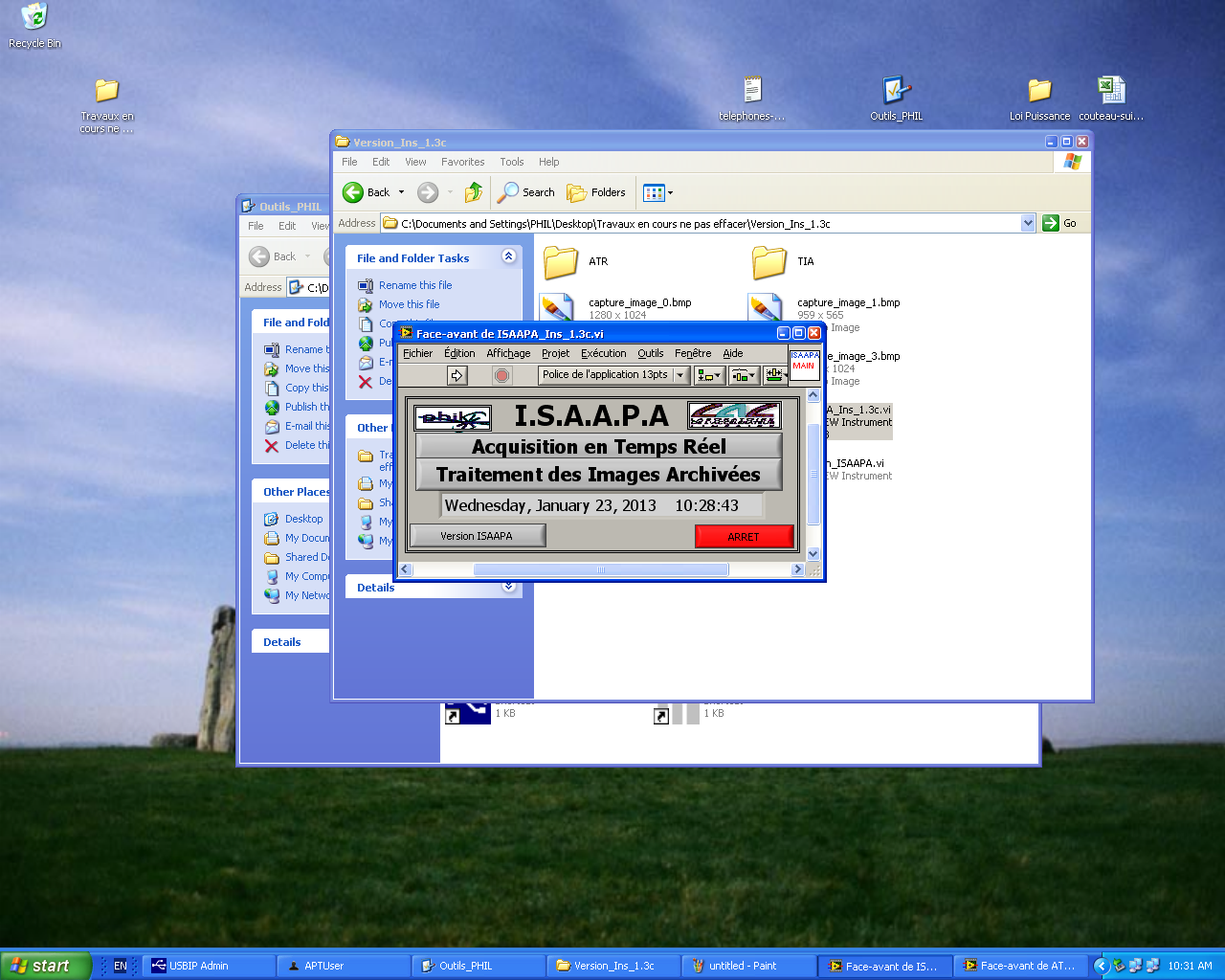 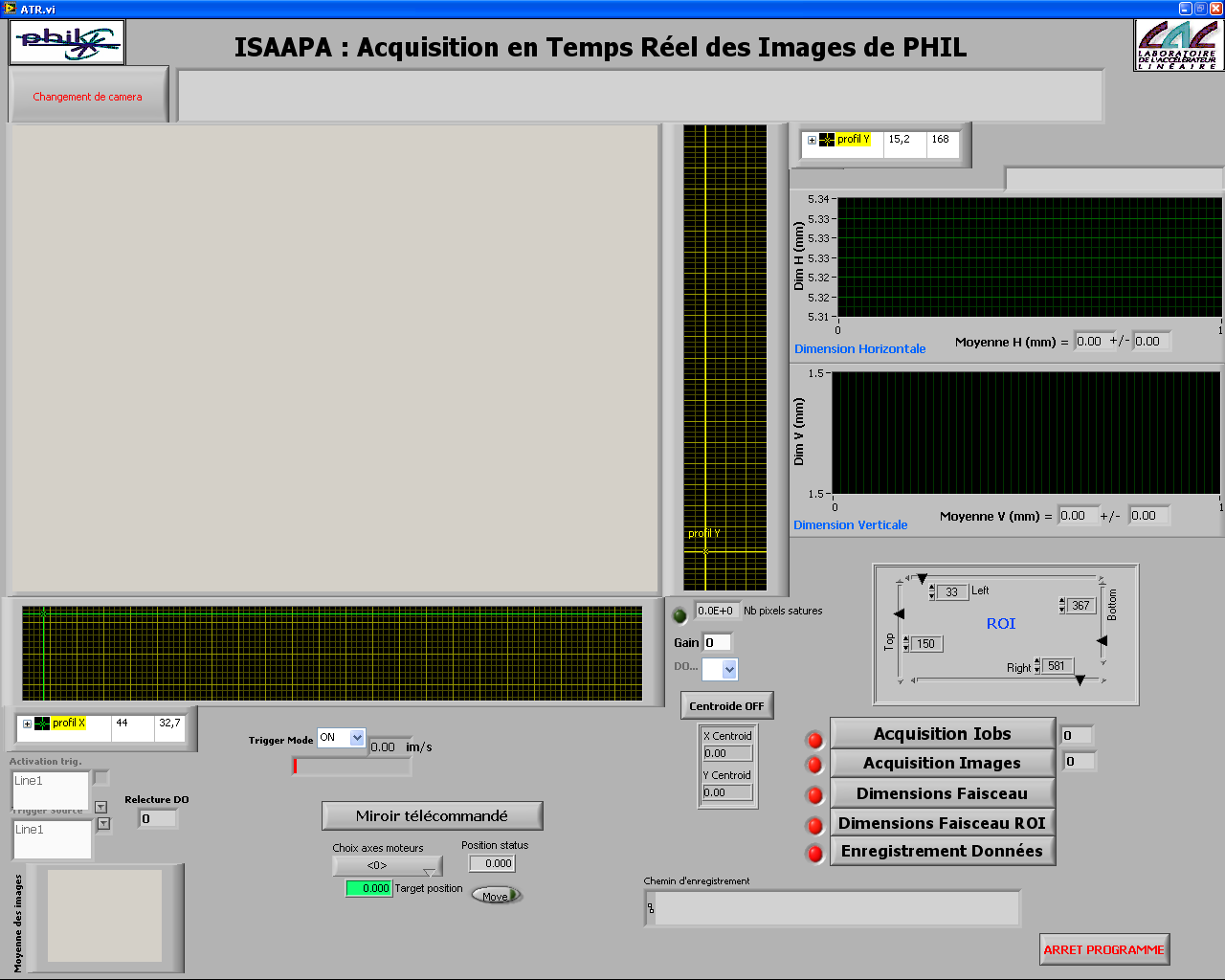 Journée PHIL - 30 Janvier 2013					E. Mandag
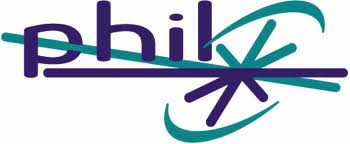 Perspectives du logiciel
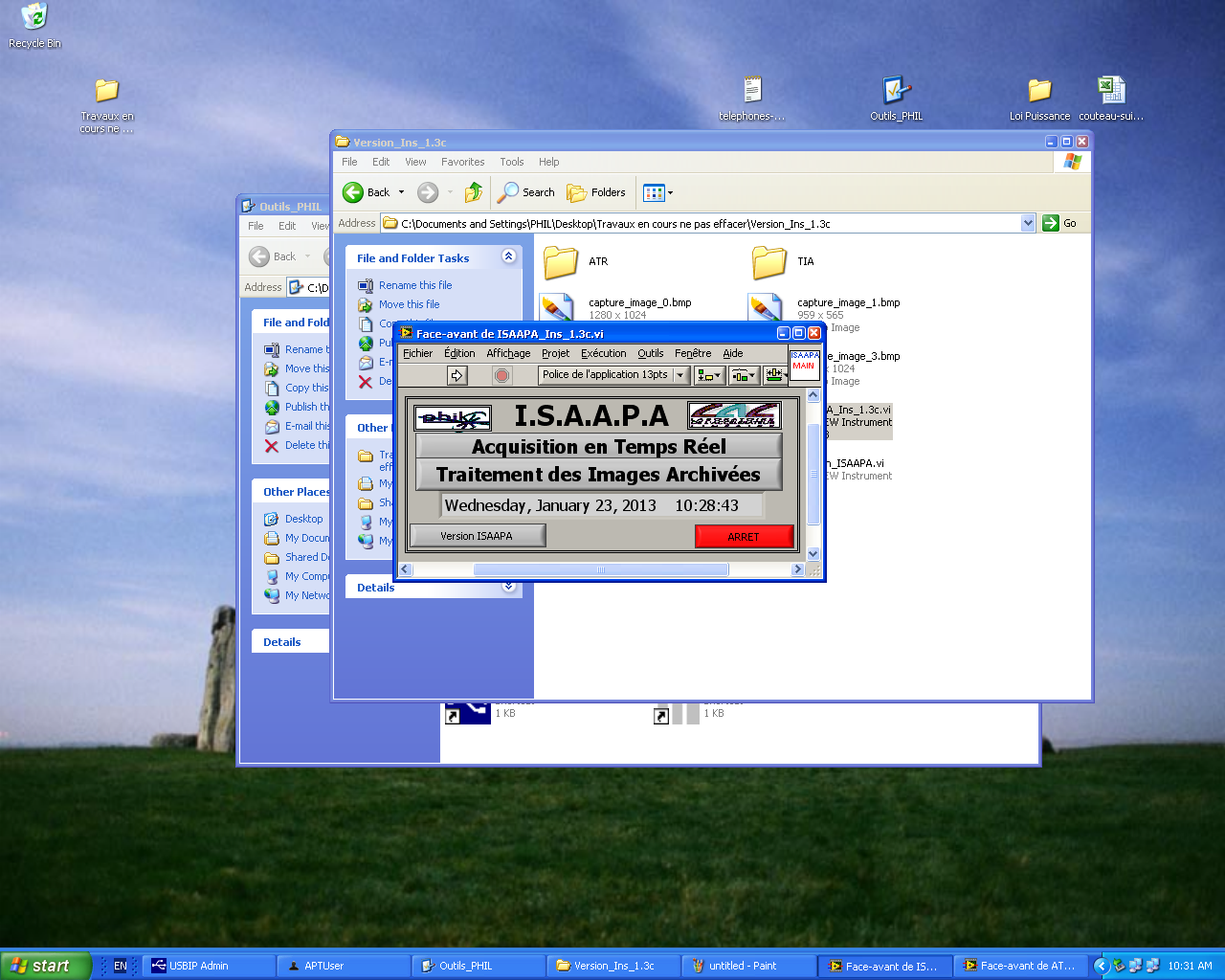 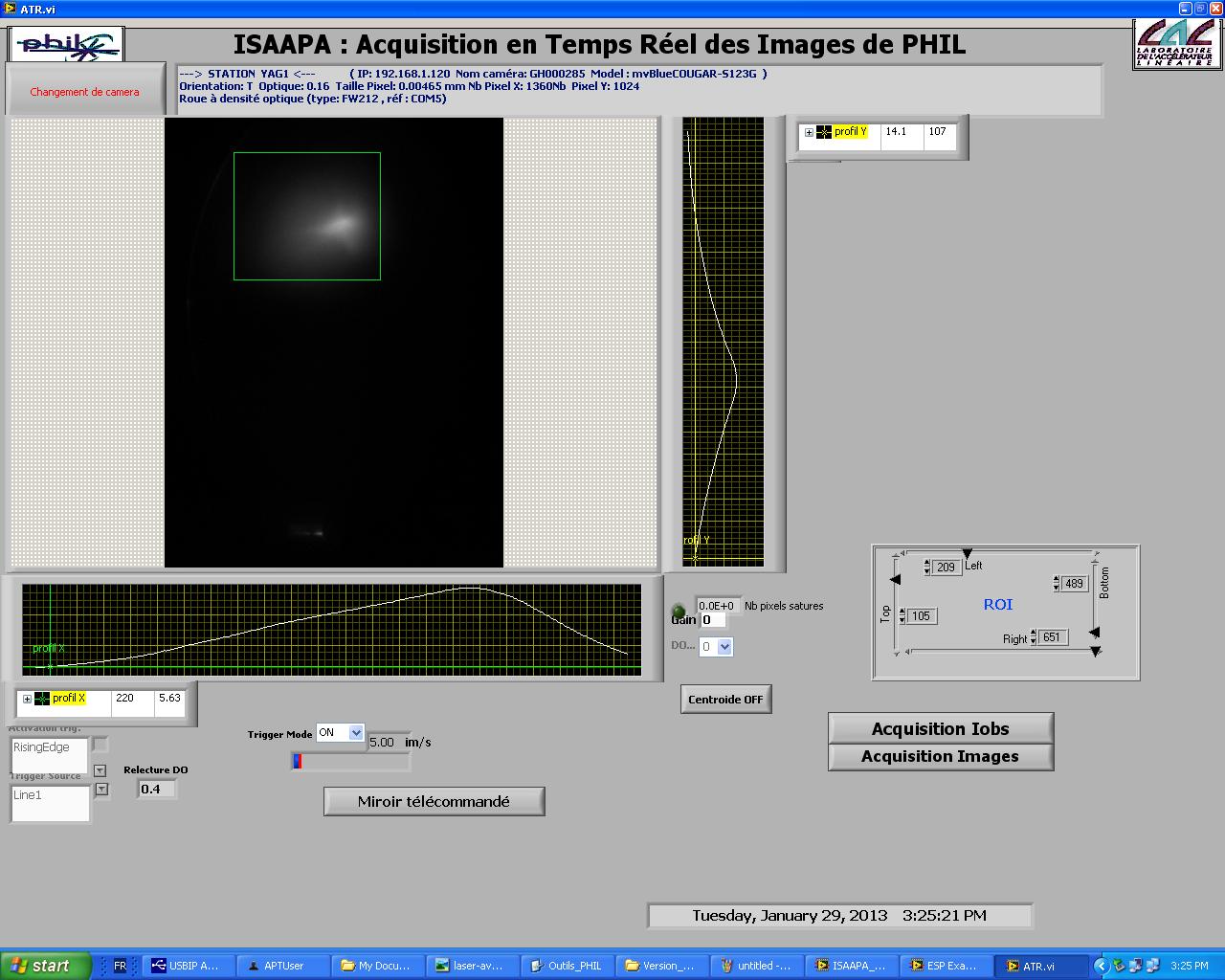 Journée PHIL - 30 Janvier 2013					E. Mandag
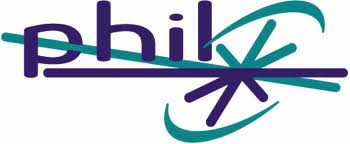 Perspectives du logiciel
Comparer les résultats d’ISAAPA avec ceux obtenus par exemple avec matlab
Intégrer d’autres méthodes d’évaluation du faisceau:
	- FWHM
	- RMS
	- etc…
Intégrant des fonctions Matlab sous Labview par exemple
Optimiser le logiciel ISAAPA
Journée PHIL - 30 Janvier 2013					E. Mandag
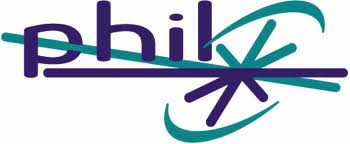 Conclusions
« ISAAPA » est un outil permettant de:
	- Régler et évaluer les dimensions du faisceau sur la ligne PHIL en temps réel
	-  Réaliser des « traitements » sur des images déjà enregistrées issues de PHIL ou non sous certaines conditions
Regrouper plusieurs logiciels en un
 Créer une IHM conviviale et facile d’utilisation
 Obtenir des informations sur le faisceau en temps réel
 Intégrer certaines fonctions utiles au réglage du faisceau
L’Evolution et la Maintenance de l’outil « ISAAPA »:
	Intégrer de nouvelles fonctions R les besoins des opérateurs 
	Prendre en compte les nouvelles stations de mesure
Journée PHIL - 30 Janvier 2013					E. Mandag
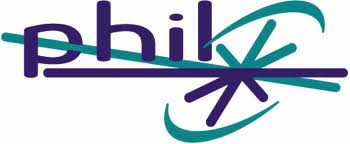 Remerciements
Toutes les personnes ayant contribuées à l’élaboration de ce produit
	
	Songkaï: Stage IUT- Cachan  2 mois
	J. Brossard: Ancien IR du DACC ---> APC
	J-N. Cayla: T au DACC
	A. Gonnin: AI au SDTM
	V. Chaumat: AI au DACC
Opérateurs PHIL
             
              -  leurs remarques pertinentes
              -  l’utilisation de cette interface afin de contribuer à son amélioration future
Journée PHIL - 30 Janvier 2013					E. Mandag
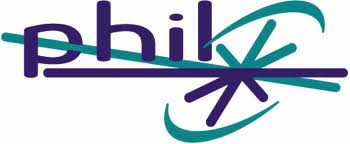 Informations supplémentaires
Site internet de PHIL
http://phil.lal.in2p3.fr/spip.php?article163
Eléments de diagnostics
http://phil.lal.in2p3.fr/spip.php?article126
IHM « ISAAPA »
Une page web existe sur le site de PHIL:
	- Manuel d’utilisation
	- Version 1.2 du logiciel
Journée PHIL - 30 Janvier 2013					E. Mandag
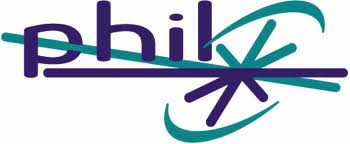